Ecology
Organisms & Their Relationships
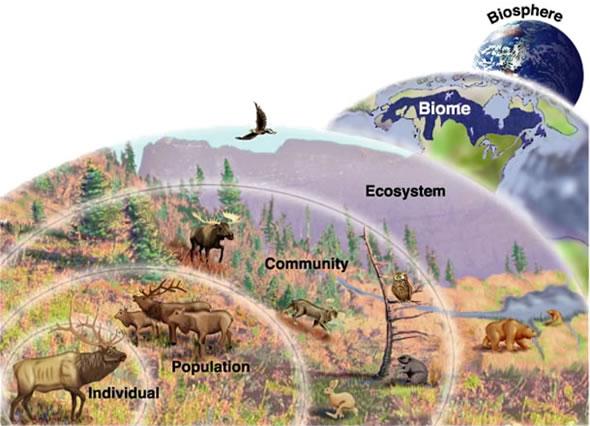 What is Ecology?
Ecology = the study of relationships among living organisms and the interactions with their environments. 

Ecologist = a scientist who studies ecology 
Perform tests in organisms’ environments
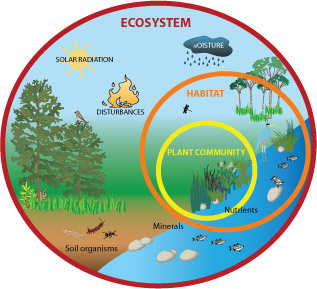 Biosphere
Biosphere = the portion of the earth that supports life. 

Extends into the atmosphere and below the Earth’s surface into the deep ocean (deep ocean vent) 

Includes land masses, bodies of water, atmosphere, frozen polar regions, deserts, rainforests
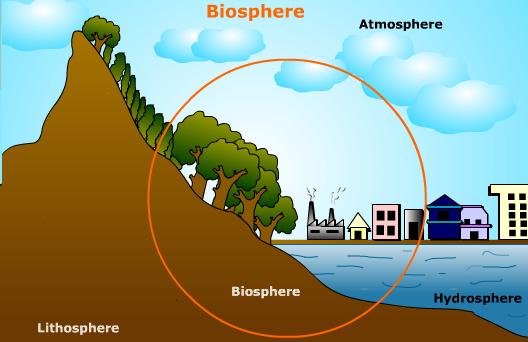 Biosphere
Chlorophyll= a green pigment found in green plants and algae.
Good indicator of the distribution of living things
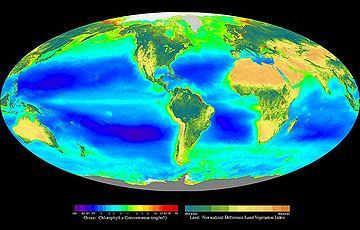 Parts of the Environment
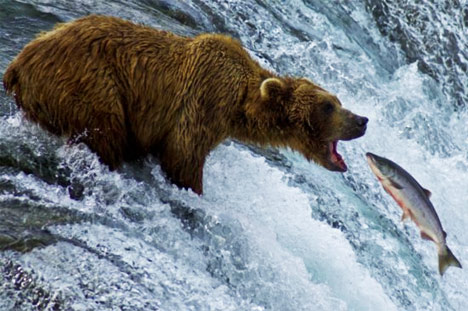 Biotic Factors = All the living factors in an organism’s environment. 

Interactions among organisms are necessary for the health of all species in the same geographical area
Parts of the Environment
Abiotic Factors = all the nonliving factors in an organism’s environment. 
Organisms that live in the same geographic area might share the same abiotic factors
 
Examples of abiotic factors: 
Temperature, air or water currents, sunlight, soil type, rainfall, or available nutrients
Levels of Organization
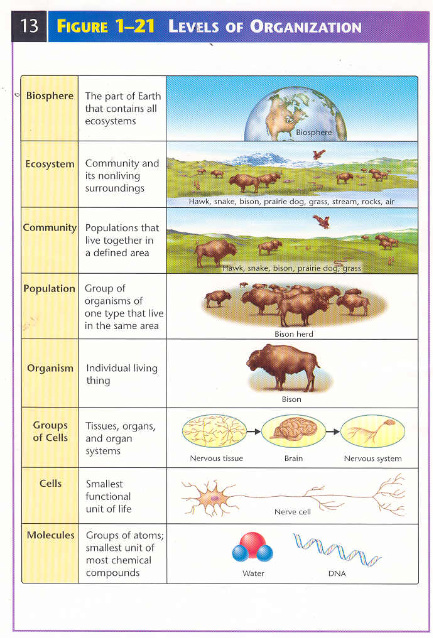 Biosphere

Biome

Ecosystem 

Community

Population 

Organism
Populations
Population = individual organisms of a single species that share the same geographical location. 
Dandelions in a field
Students at Apollo High School 
Can you think of any other examples of populations? 


Organisms within a population compete for resources.
Community
Community = A group of interacting populations that occupy the same geographic area at the same time.  
 
Organisms within a community MAY OR MAY NOT compete for resources
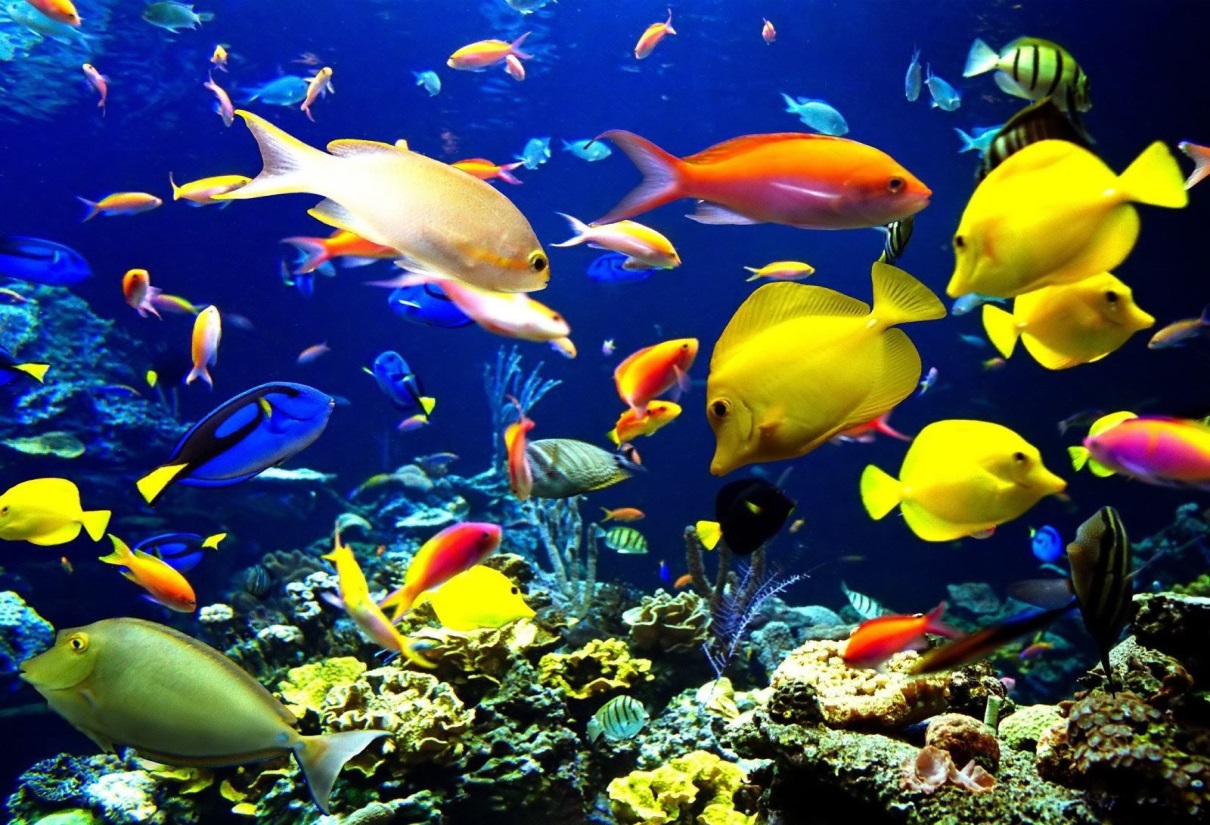 Communities
Community = A group of interacting populations that occupy the same area at the same time.  
Not all communities include the same variety of organisms
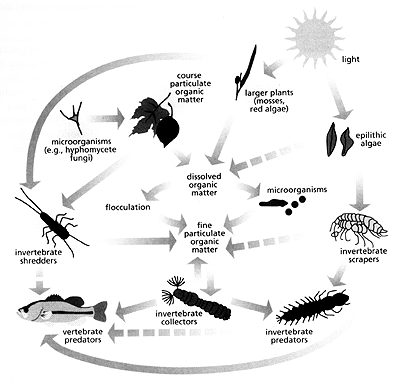 Communities
How do abiotic factors affect biological communities?
Organisms adapt to the conditions in which they live.
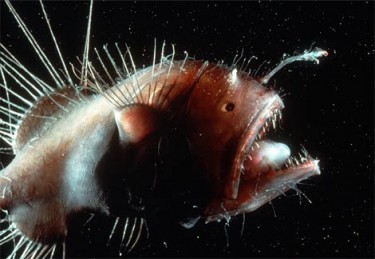 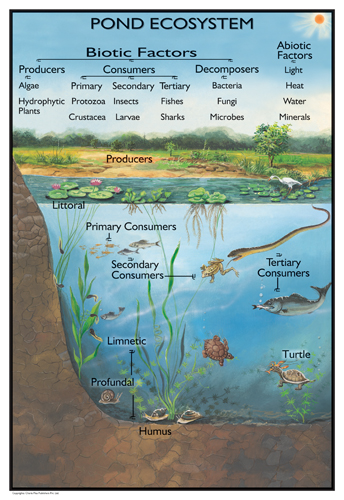 Ecosystem
Ecosystem= a community (living) and all of the abiotic factors that affect it. 
Abiotic factors = water, soil, atmosphere, energy transfer
Biomes
Biome = a large group of ecosystems that share the same climate and have similar types of communities. 

All of the biomes on earth combined form the biosphere
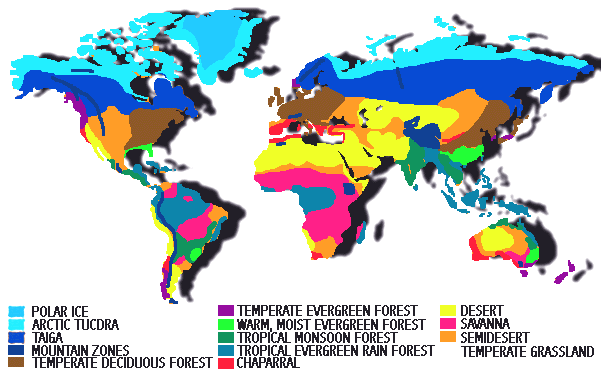 Habitat
Habitat = An area where an organism lives 

One tree (for an organism that spends its entire life in a tree) 
Grove of trees (for an organism that moves from tree to tree) 
What types of resources do species find in their habitats?
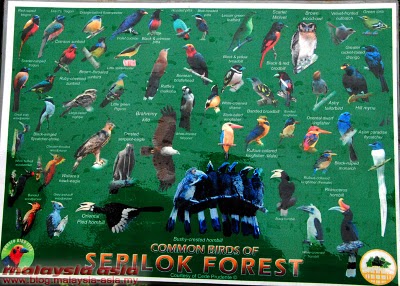 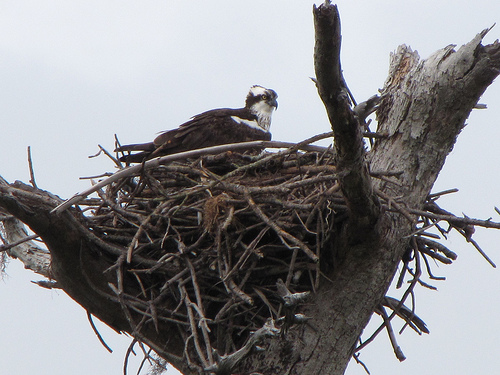 Niche
Niche = the role or position that an organism has in its environment 
Requirements for food, shelter (temperature & moisture level)  and reproduction conditions
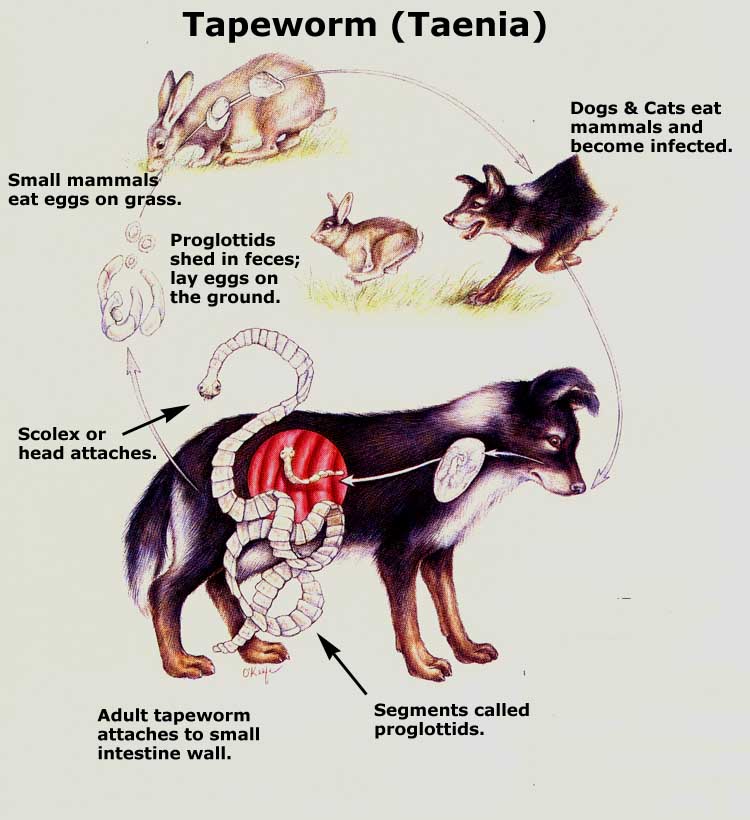 Niche
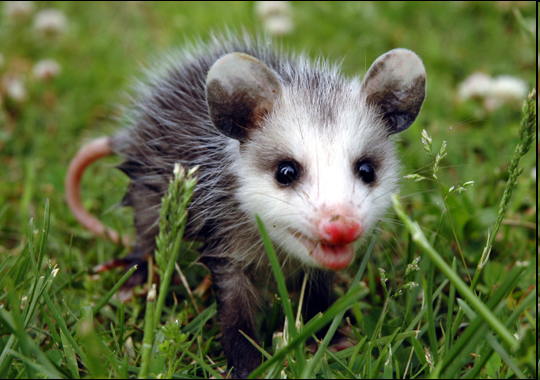 Generalists = species with broad niches (ex: possums and raccoons)

Specialists = species with narrow niches (ex: koala)
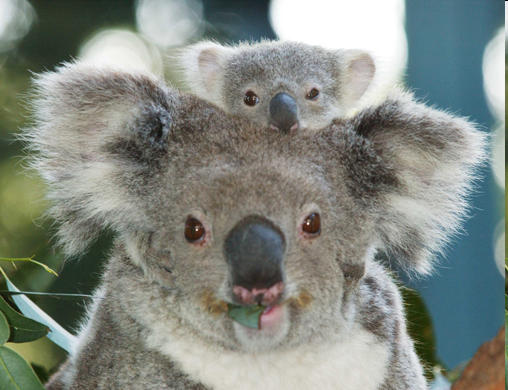 Community Interactions
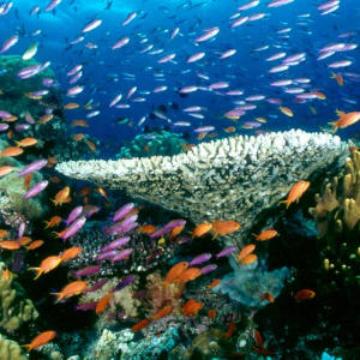 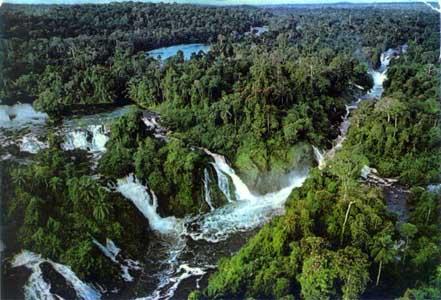 Competition
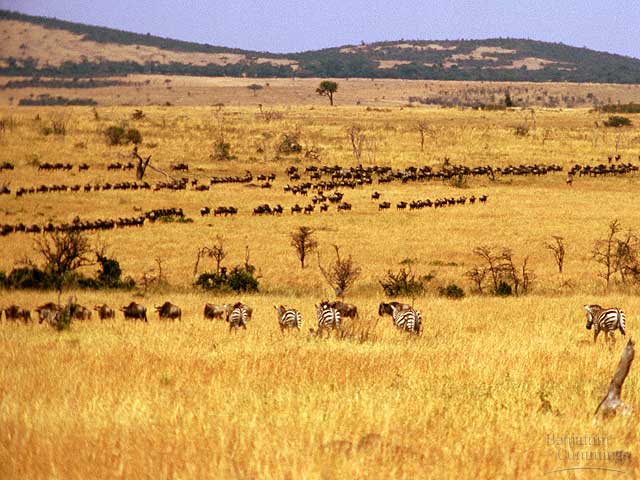 Competition occurs when more than one organism uses a resource at the same time.  
Food, water, space, & light 

Animals competing for water during a drought – The strong survive!!!


Competitive Exclusion = one species is eliminated from a community due to competition.
Predation
Predation = the act of one organism consuming another organism for food. 

Predator = the organism that pursues another organism 

Prey = the organism that is pursued
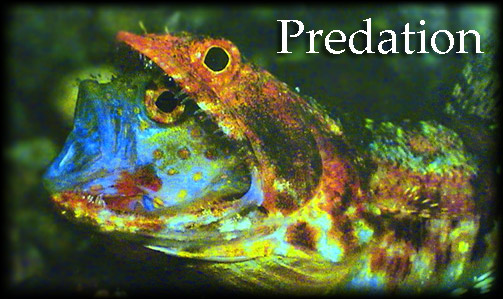 Lizardfish & Gobey
Predation
Predators evolve adaptations to capture prey and prey evolve adaptations to escape/avoid predators. 

Predator Adaptations: spider webs ; tiger stripes

Prey Adaptations: mimicry, plant toxins
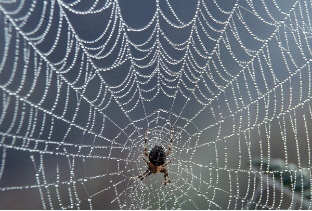 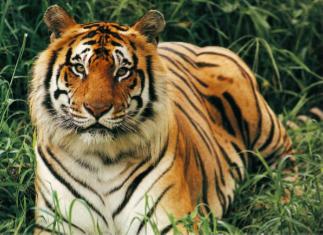 Species Interactions
Symbiosis: the close relationship that exists when two or more species live together.  

Types of Symbiosis: Parasitism, Mutualism, Commensalism
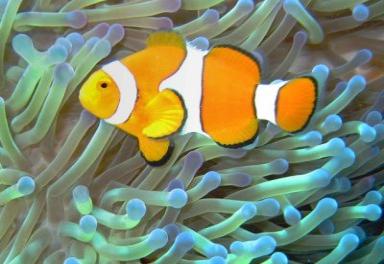 Mutualism
Mutualism = the relationship between two or more organisms that live closely together and benefit from each other.
Example: Lichens = mutualism between fungi and algae 
Algae provide food for the fungi 
Fungi provide a habitat for the algae
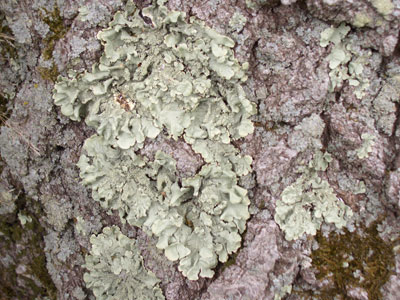 Mutualism
Cleaner Fish & Ocean Sunfish
Ocean Sunfish & Gull
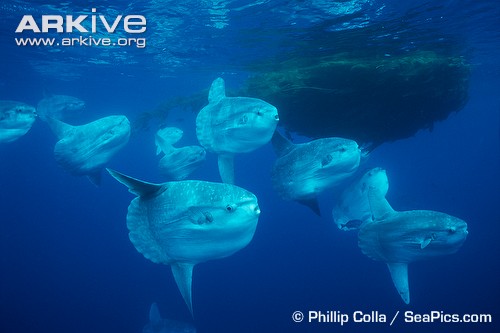 http://www.arkive.org/sunfish/mola-mola/video-11.html
Commensalism
Commensalism = relationship in which one organism benefits and the other organism is not helped or harmed. 

Clownfish & Sea Anenome 
Clownfish benefits, sea anenome is not harmed
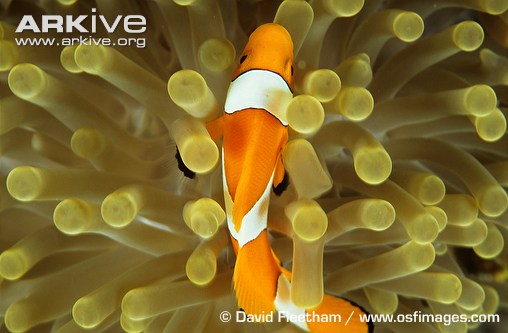 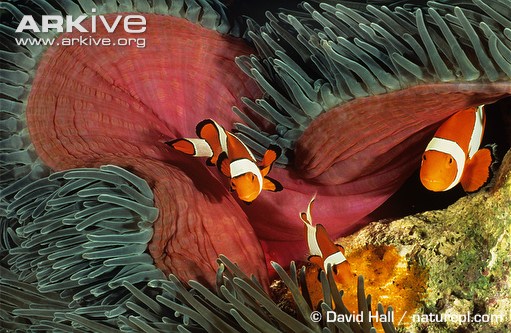 Commensalism
Barnacles
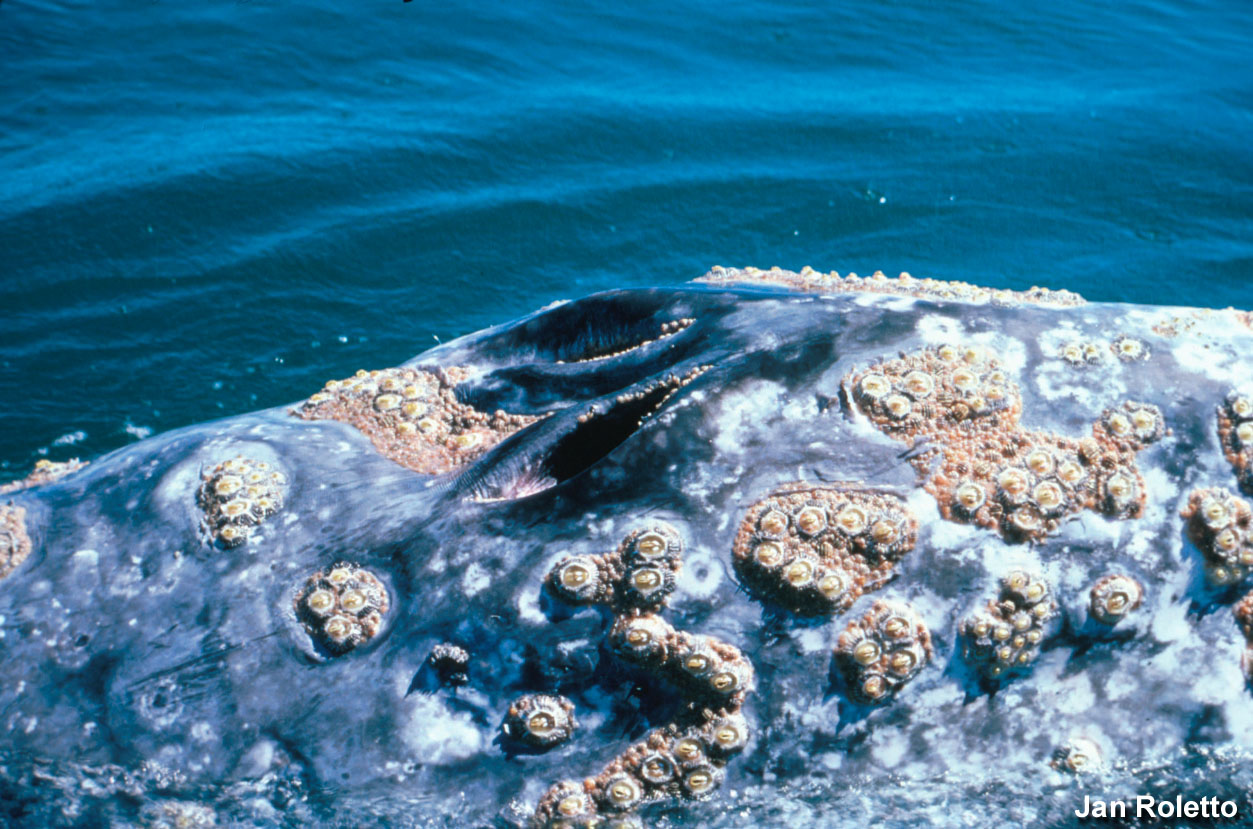 Mutualism and Commensalism
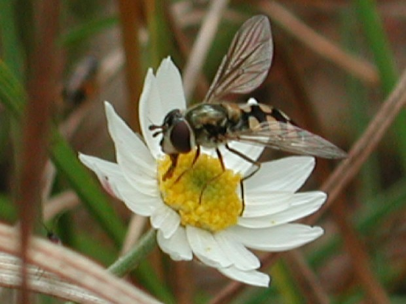 Are plants and pollinators engaged in a mutualistic or commensalistic relationship?
Parasitism
Parasitism = relationship in which one organism benefits and one organism is harmed. 

Ectoparasite – external (ex: tick, lice) 

Endoparasite – internal (ex: tapeworm, bacteria, roundworms)
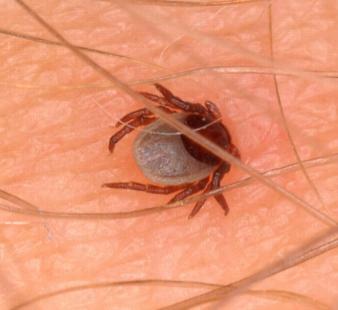 [Speaker Notes: Adaptations of a parasite vs. host?]
Parasitism: Heart Worm
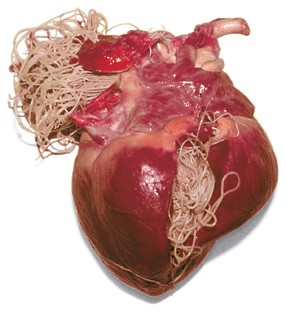 If host dies: 
The parasite must quickly find another host or it will die as well.
Parasitism: Roundworm
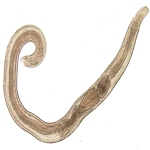 Types of Parasitic Roundworm Diseases
AscariasisHookworm DiseasePinworm InfectionStrongyloidiasisTrichinosisWhipworm Disease
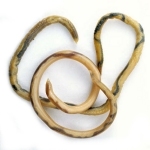 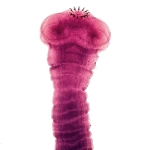 Tapeworm
The beef tapeworm can be up to 25 feet in length in the human intestine!!!
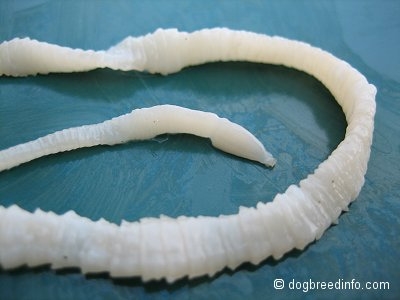 Tongue-Eating Louse
A crustacean that enters through the fish’s gills and then attaches to the fish’s tongue.
 
Later becomes the tongue & fees on blood or mucus from the fish. 

Fish can still use the tongue!!!
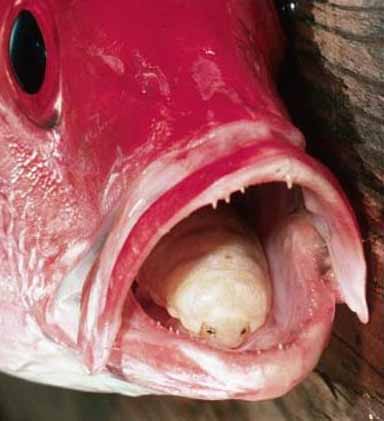 Brood Parasitism
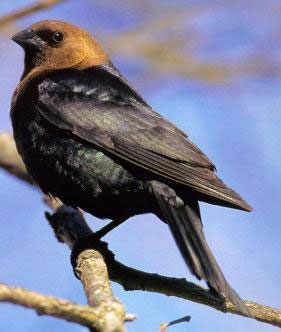 Brown-headed cowbirds demonstrate brood parasitism because they rely on other bird species to: 
build their nests 
incubate their eggs
Baby cowbirds push the host’s eggs or young from the nest
Lower population of songbirds